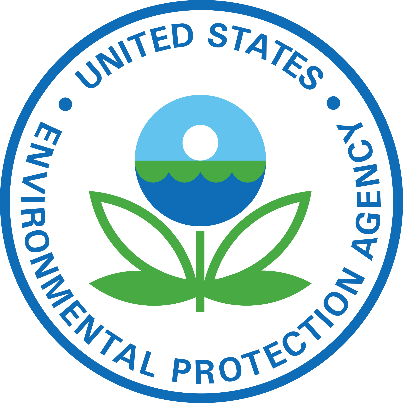 Data Migration
Renee Morris, EPA
U.S. Environmental Protection Agency
Overview
Data Migration is split in two major steps.  The first part is moving data from the Primacy Agency system to a common format of SDWIS State 3.3 then to a Prime Format.  The Prime format is similar to the format of Prime Database
The process for the second part of Data Migration (moving the data into the Prime Database) is still being developed and will be determined by October 2018.
U.S. Environmental Protection Agency
2
Data Migration
High-Level Architecture
Database Files
Data Checking Process
Informatica ETL
Informatica ETL
Prime Format DB
Common Format DB
Source
 DB
Data Integrity/Quality Issues
U.S. Environmental Protection Agency
3
State Uploads Database File
Notify State that we are requesting a file with a GoAnywhere email
The GoAnywhere system provides a secure link for States to upload a large file 
States use the list of required tables to help pull the data needed for data migration
States uses the link to upload their file(s)
Once the file is received EPA and Systalex will get an email that it is available
The file is then logged and removed from the GoAnywhere file system and moved to EPA secure internal staging server
U.S. Environmental Protection Agency
4
GoAnywhere Communication
U.S. Environmental Protection Agency
5
GoAnywhere Communication
U.S. Environmental Protection Agency
6
First Review of File from Primacy Agency
Any major issues with file from primacy agency it will be rejected and primacy agency will be contacted by email
If initial file is acceptable the primacy agency will be notified that the file was received and processing will start
U.S. Environmental Protection Agency
7
Upload Database File to Source
Use import utility to load to Primacy Agency file to  Source Database with Primacy Agency identified for each table
Transform state file to Oracle format if in SQL Server format
Identify any issues with conversion to Oracle or load to source
Unexpected tables
Unexpected fields
Any error in formats
others?
U.S. Environmental Protection Agency
8
Process data from Source to Common
Use Informatica to move data from Source to Common databases
System will send email to State with any issues or errors
State will need to correct errors in the state system and resubmit a new file through GoAnywhere.  
The file starts at the back beginning of the process
Since the State system is active new issues may arise when the new file is run from the beginning
Once the file is issue and error free it moves to the next step
U.S. Environmental Protection Agency
9
Source to Common Informatica Mapping
U.S. Environmental Protection Agency
10
[Speaker Notes: Informatica reuse for every states 
Tweak for differences 
Single common format to Prime Format]
Process data from Common to Prime Format
Use Informatica to move data from Common to Prime Format database
Additional DQ checks are run specific to this format
System will send email to State with any issues or errors
State will need to correct errors in the state system and resubmit a new file through GoAnywhere.  
The new file starts at the back beginning of the process
Since the State system is active new issues may arise when the new file is run from the beginning
Once the file is issue and error free it is ready for Prime Developers to move data into Prime Databases
U.S. Environmental Protection Agency
11
Common to Prime Informatica Mapping
U.S. Environmental Protection Agency
12
Informatica Mapping Workflow
U.S. Environmental Protection Agency
13
[Speaker Notes: Run logic allows us to add decision points]
Prime Format Database
The Prime Database is in development and updates may cause new issues with data previously issue and error free Prime Format
Process has not been developed yet for the transfer of the data from the Prime format database into the Prime Database
Since the State  is active new issues may arise when a new file is run from the beginning of the process
U.S. Environmental Protection Agency
14
Data Migration File Submittal Example
U.S. Environmental Protection Agency
15
Data Migration Pilot
Indiana used GoAnywhere to upload a file
File then uploaded to the Source database
Identified number of tables included that would not be used in the migration
Identified a difference in a field name for one of the tables
Data was moved to Common database with no issues (only have a couple data quality checks at this point)
Data for the water system table was moved to Prime Format database with no issues
Pilot will continue with additional tables
U.S. Environmental Protection Agency
16
Next Step
Database Files
Data Checking Process
Informatica ETL
Informatica ETL
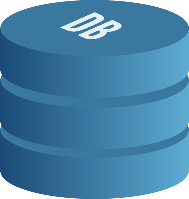 Production
Prime Format DB
Common Format DB
Source
 DB
ETL
&
Data Validator
ETL
&
Data Validator
Data Integrity/Quality Issues
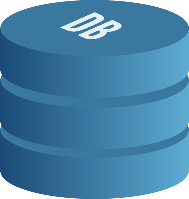 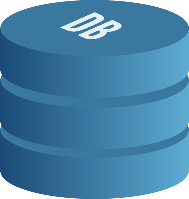 ProdMirror
Staging
U.S. Environmental Protection Agency
17
Contacts
Renee Morris – Data Migration Support
Morris.Renee@epa.gov (202-564-8037)

Alex Porteous – Data Migration Support
porteous.alex@epa.gov (202-564-3142)
U.S. Environmental Protection Agency
18
Questions
????????
U.S. Environmental Protection Agency
19